КАЛИНИНГРАДСКАЯ ОБЛАСТЬ – САМЫЙ ЗАПАДНЫЙ РЕГИОН РОССИИ.
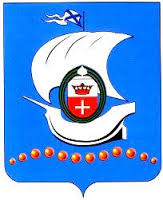 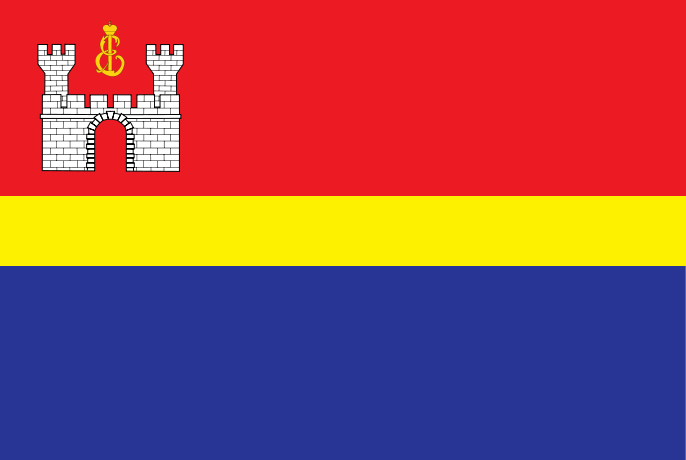 Область расположена на крайнем западе России 
(самый маленький субъект РФ).
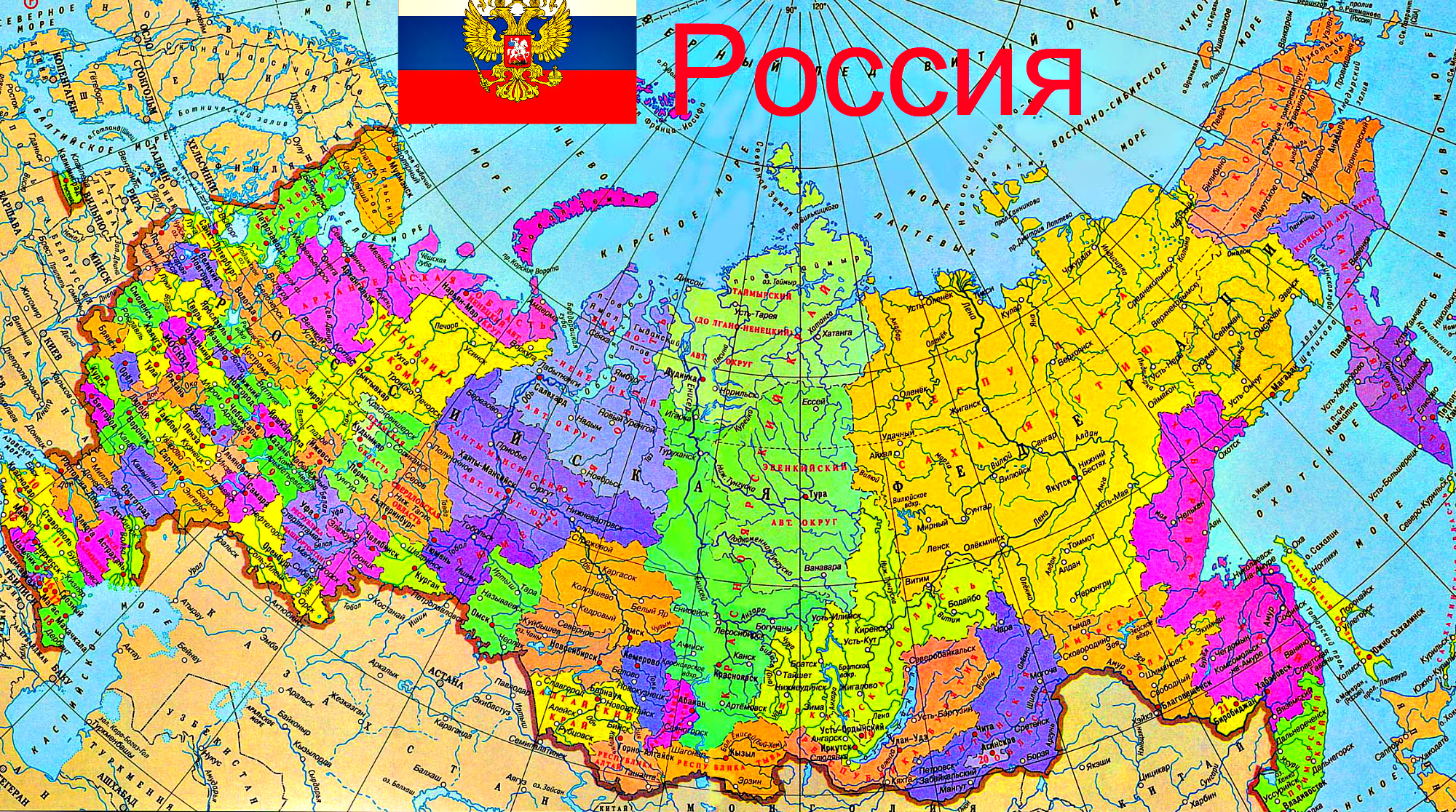 Калининградская область
Найдите на карте Калининградскую область.
На юге граничит с Польшей, на севере и востоке с Литвой. На западе и юго-западе омывается Балтийским морем и его большими опресненными заливами Куршским и Калининградским. 
(рассмотри на карте, найди названные объекты)
Статистика района:
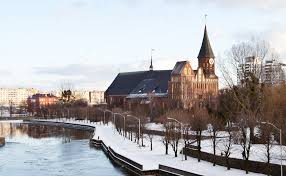 Город Калининград – административный центр области. 
Всего в области 22 города. Помимо Калининграда крупными городами являются Советск, Черняховск и Светлый.
Климат Калининградской области, расположенной в умеренном климатическом поясе, принято считать переходным от морского к умеренно континентальному. Средняя температура июля плюс 17 градусов, средняя температура января минус 3 градуса. 
Атмосферные осадки в среднем колеблются от 650 до 940 мм в год, наибольшее их количество может достигать 1100 мм, наименьшее – 400 мм.
Климат:
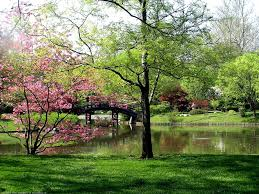 Озера и реки в районе:
Дельта реки Неман
Область богата реками. Всего по территории области протекает 148 рек длиной более десяти километров. Крупные реки: Неман (с притоком Шешупе) и Преголя (с притоком Лава). 
Многочисленные озера. Самое большое озеро Виштынецкое.
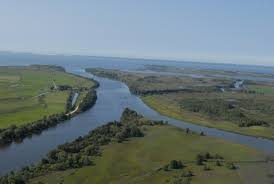 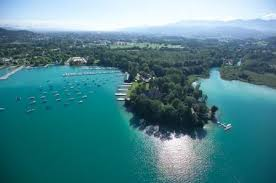 Озера Виштынецкое
Промышленность:
Промышленность Калининградской области включает такие виды экономической деятельности, как добыча полезных ископаемых, обрабатывающие производства, производство и распределение электроэнергии газа и воды. 
В регионе осуществляют деятельность более 6 тысяч промышленных предприятий. Развито промышленное рыболовство и судостроение.
Добыча полезных ископаемы:
В Калининградской области находится единственный в мире янтарный карьер, в нем добывается более 90% мировых запасов янтаря. В настоящее время годовая добыча янтаря составляет нескольких сотен тонн. 
Также ведется добыча нефти, торфа, каменной соли и бурого угля.
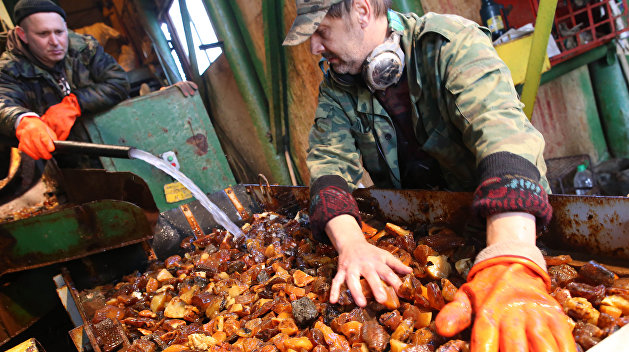 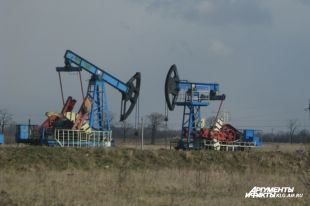 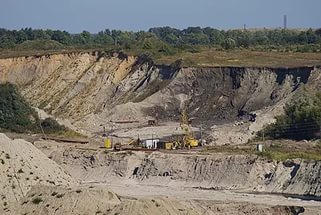 Янтарь — окаменелая смола     хвойных деревьев
Жидкая органическая смола за миллионы лет приобретала свойства красивого камня, нередко сохраняя внутри случайно попавших в жидкий плен насекомых.
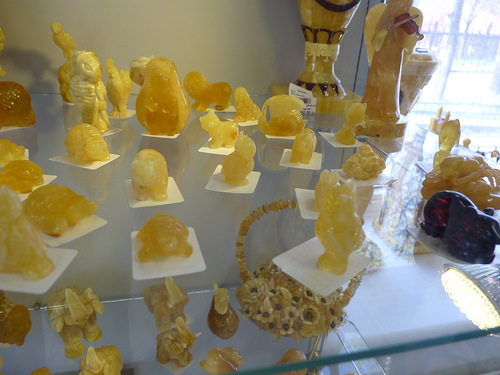 Куршская коса - это песчаный полуостров длиной 98 км (российская часть - 48 км), шириной от 400 м до 4 км. 
В 1987 году именно здесь был образован, в числе первых в России, Национальный парк «Куршская коса».
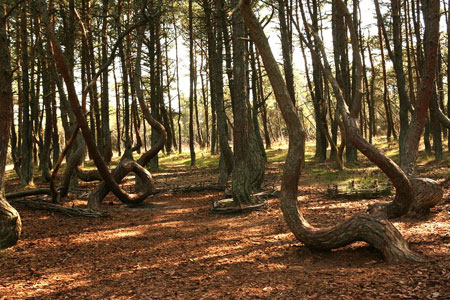 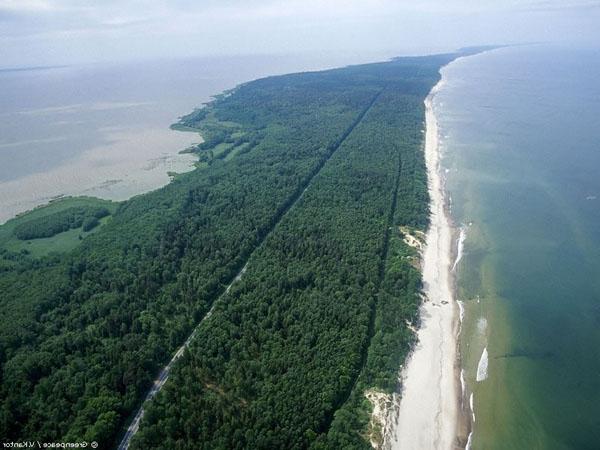 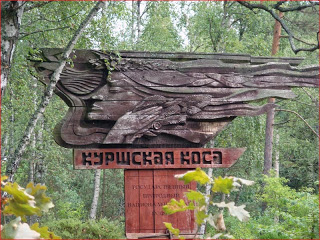 Что нового ты узнал о Калининградской области?
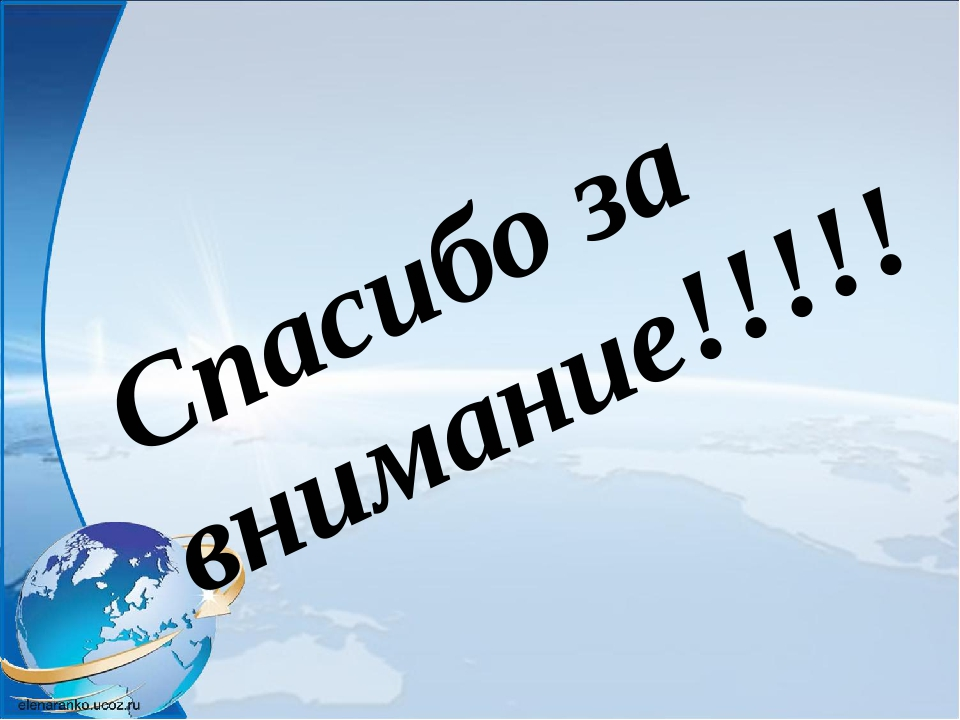